Інтернет – проєктліги старшокласників
комунального закладу “Лящівська гімназія”
Іркліївської сільської ради 
Черкаської області
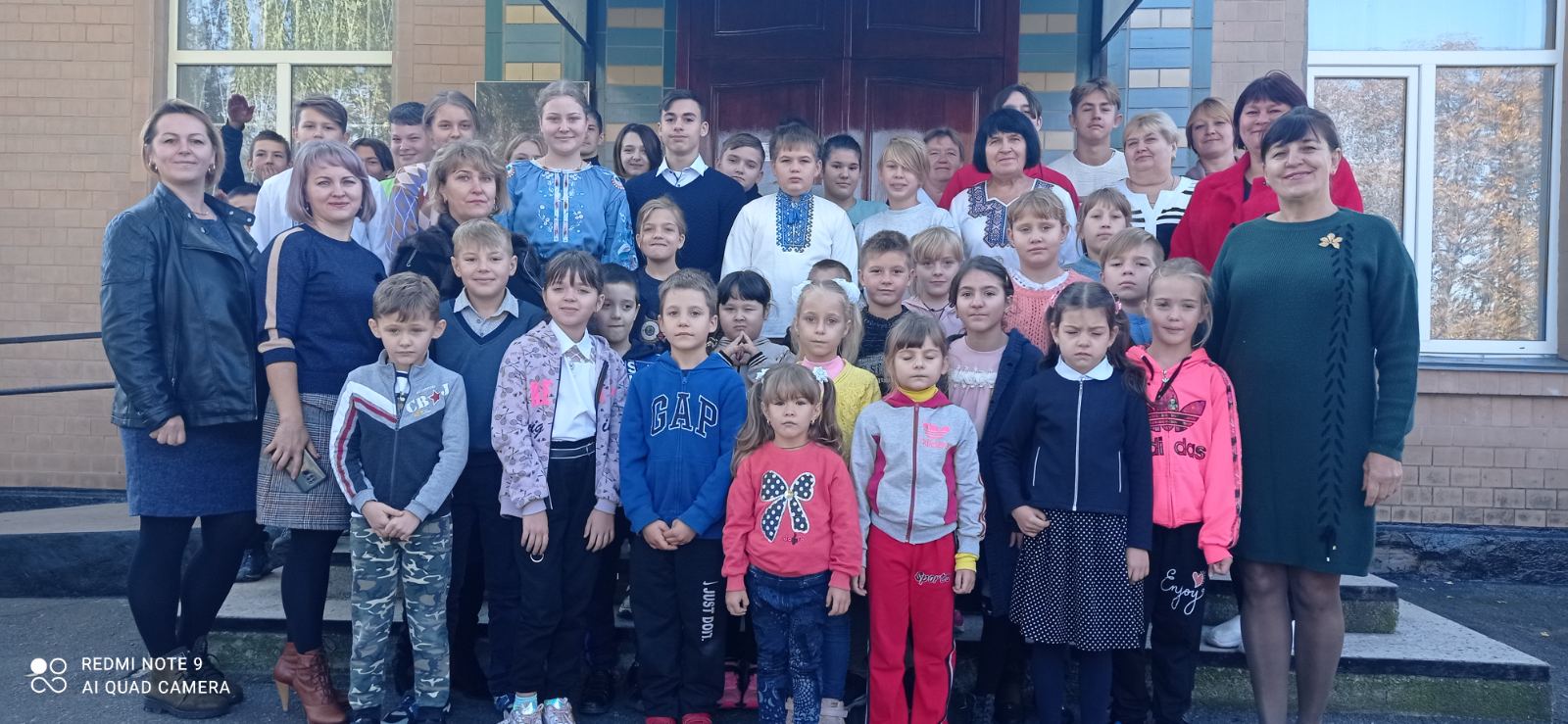 Пишаємось тобою, 
                               рідний краю!
Під голубим шатром небес
Стоїть прадавняя Лящівка.
Краса її не знає меж,
Село моє – моя домівка.
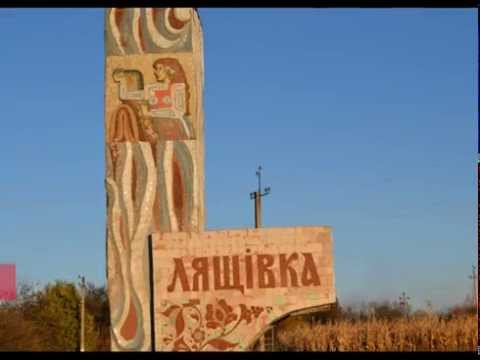 Керівник проєкту  - Білецька Неля Василівна, вчитель української літератури
Фольклорний колектив “Криниця”
1995 рік організований фольклорний колектив “Криниця”, який складався з 12 осіб. 
Всі учасниці колективу  - це сільські жіночки з нелегкою долею. Головне в   їхньому житті, те що вони всім серцем і душею любили українську народну пісню.
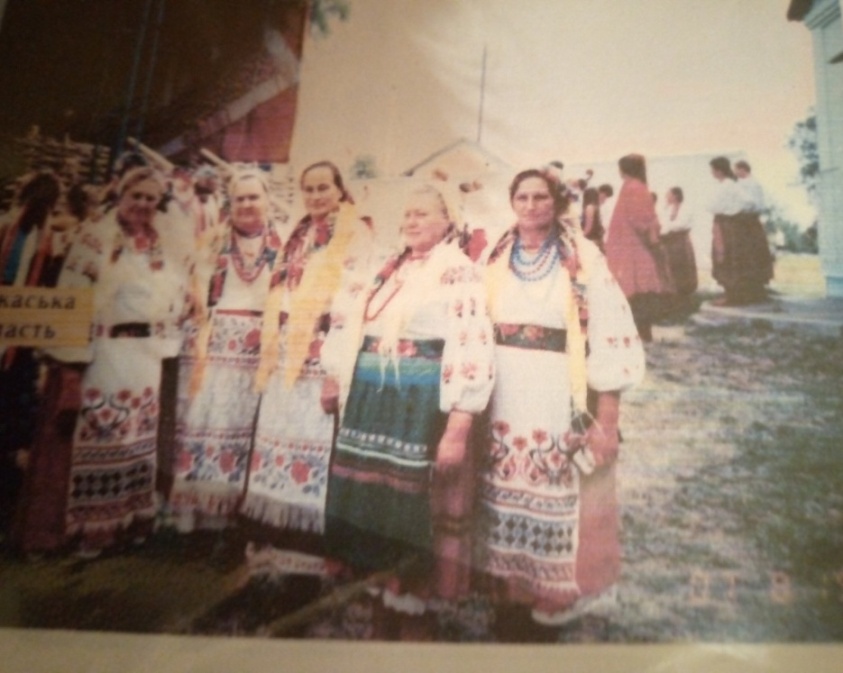 Солісткою колективу була  Ірклієнко Галина Михайлівна – справжня берегиня української старовинної пісні.  Хоча її немає зараз серед живих, пісні її линуть й до цього часу.
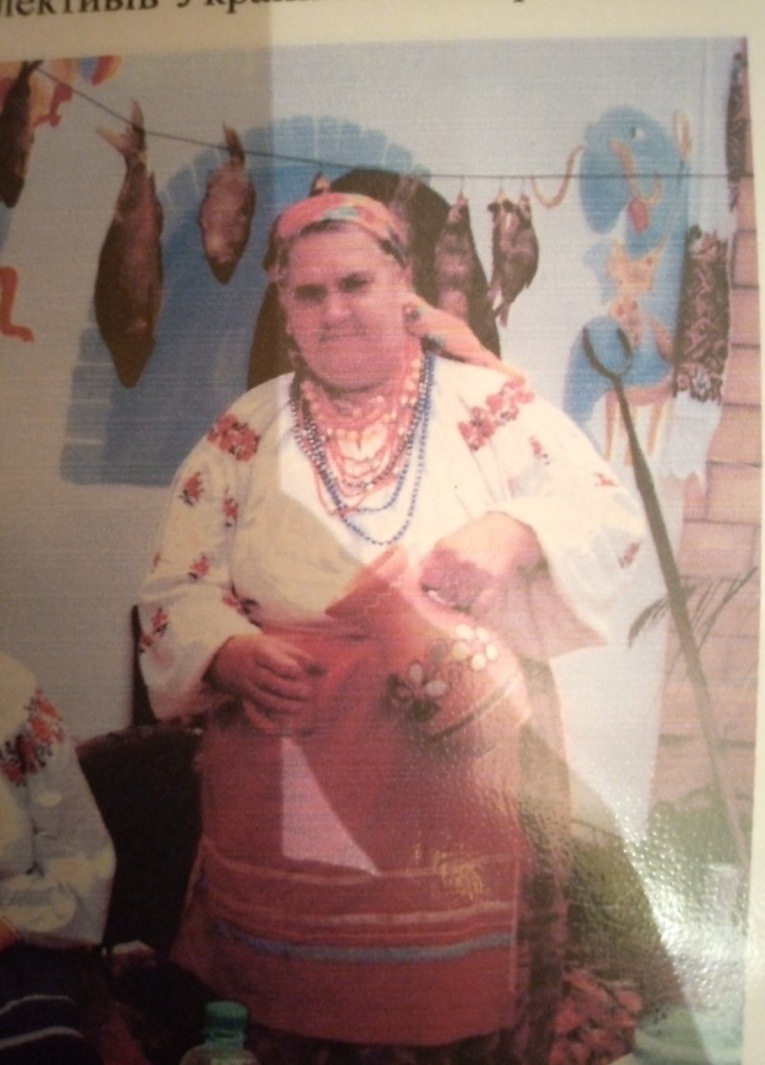 “Голос України” було вручено колоритній солістці, яка голосом і гумором підкоряла глядачів.
В 1996 році колектив їздив в Пирогово, де показав українське весілля. Виступ було відмічено. І почалися поїздки по всій Черкащині – Чигирин, Канів, Умань, Черкаси.
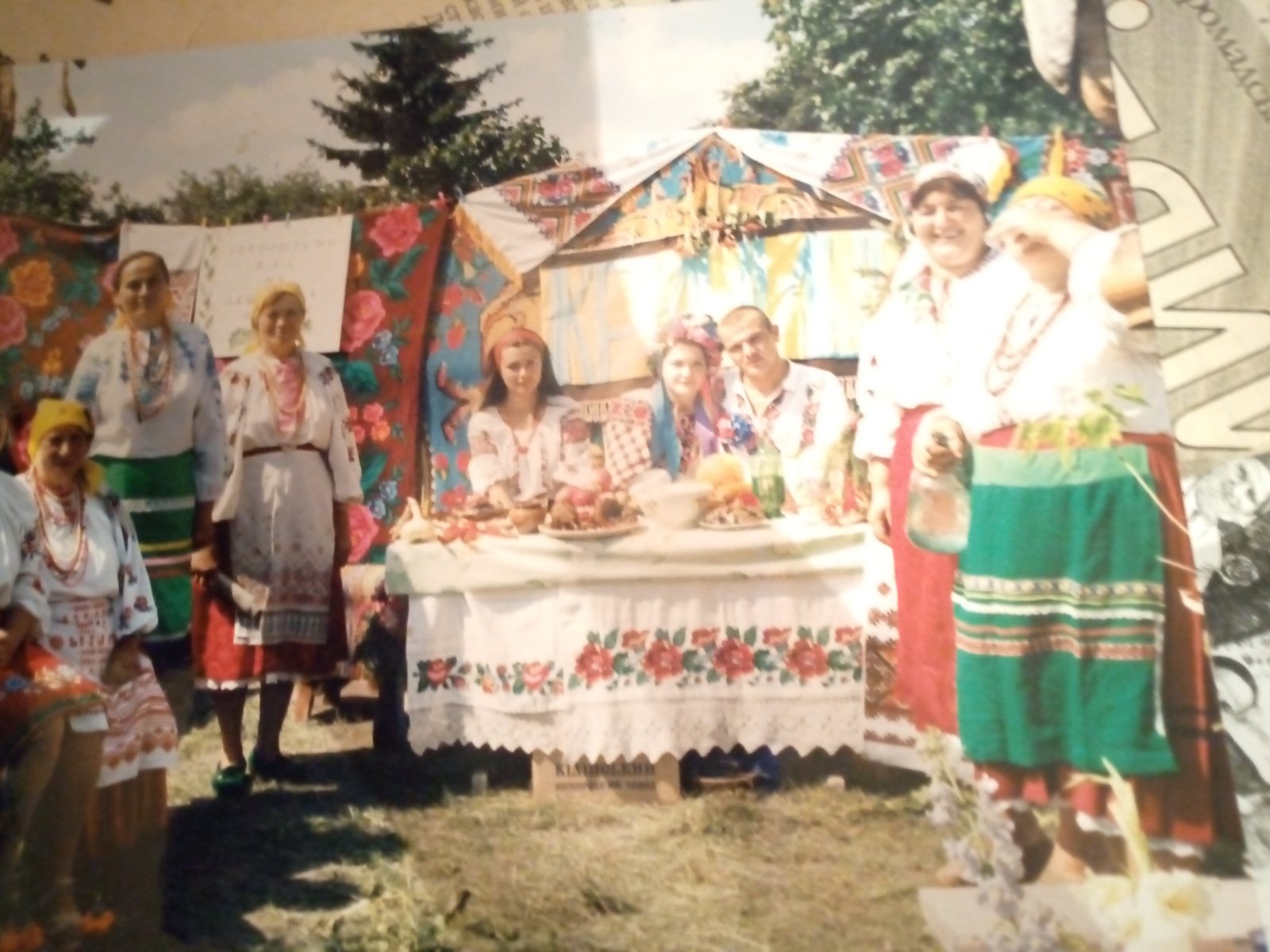 Народний 
фольклорно – автентичний колектив “Криниця”
30 січня 2003 року у Києві в Національному Палаці “Україна” за участь у творчому звіті Черкащини  ансамблю “Криниця” присвоєно звання народного. 
2006 році в Сорочинцях колектив нагороджений грамотою за І місце серед фольклорних колективів України.
2007 році – ІІІ місце за участь у Національному Сорочинському ярмарку.
З 2003 року Лящівська “Криниця”  є постійними учасниками Всеукраїнського фестивалю “Сорочинський ярмарок”
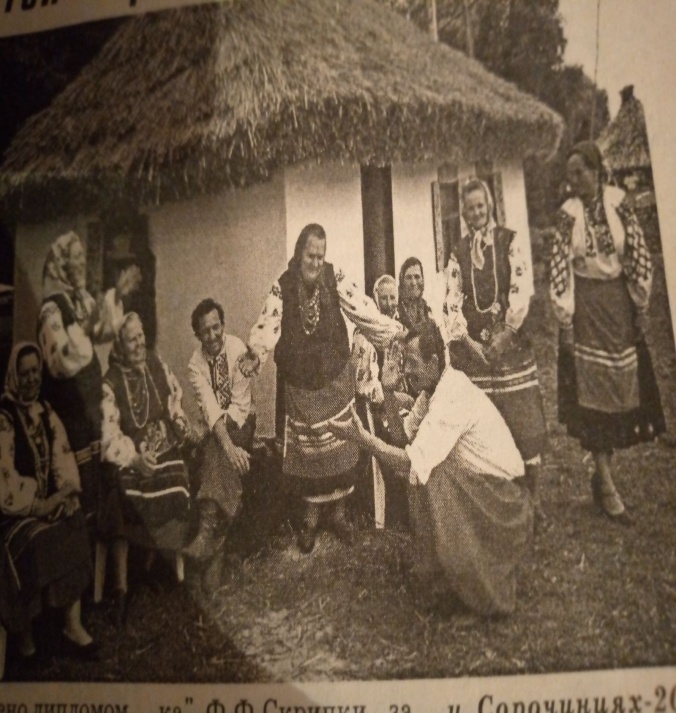 25 жовтня 2007 року в Українському домі в Києві  урочистості з нагоди відзначення ювілею – 20 –річчя “Надвечір’я” , куди був запрошений фольклорно – етнографічний ансамбль “Криниця”.
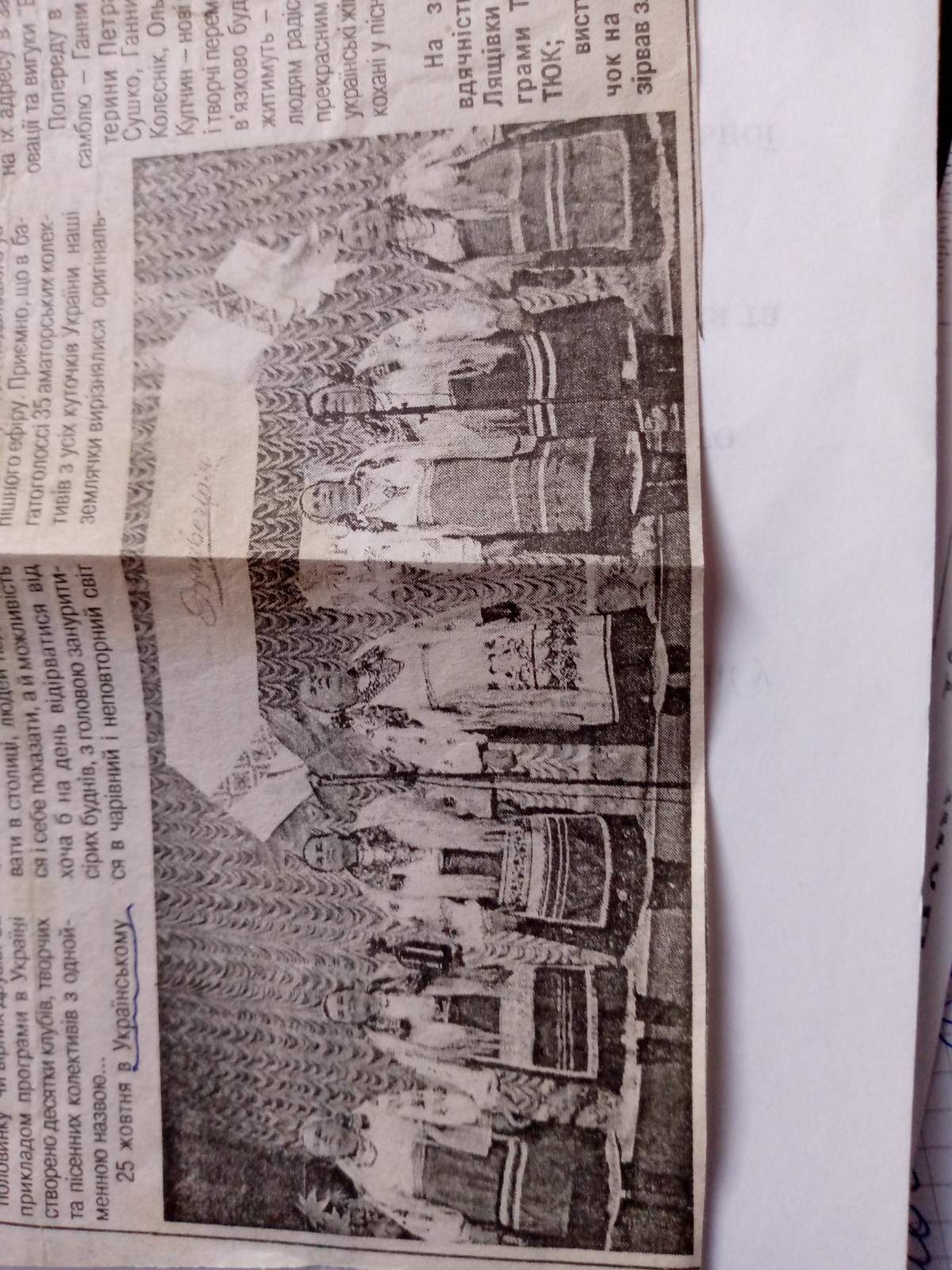 Учасниці ансамблю:
Надія Колесник
Антоніна Сушко
Катерина Петраш
Ганна Ірклієнко
Ольга Козуля
Єва Купчин
Ганна Керей
ІІ Національний Чемпіонат із фольклору “Таланти 21 століття”. Вінниця.2019 р.
Оновлений склад колективу
Шендрик Любов
Кругла Антоніна – керівник
Рябовол Надія
Петраш Катерина
Купчин Єва
Крючка Надія
Крючка Катерина
Дишкант Марія 
Ірклієнко Валентина
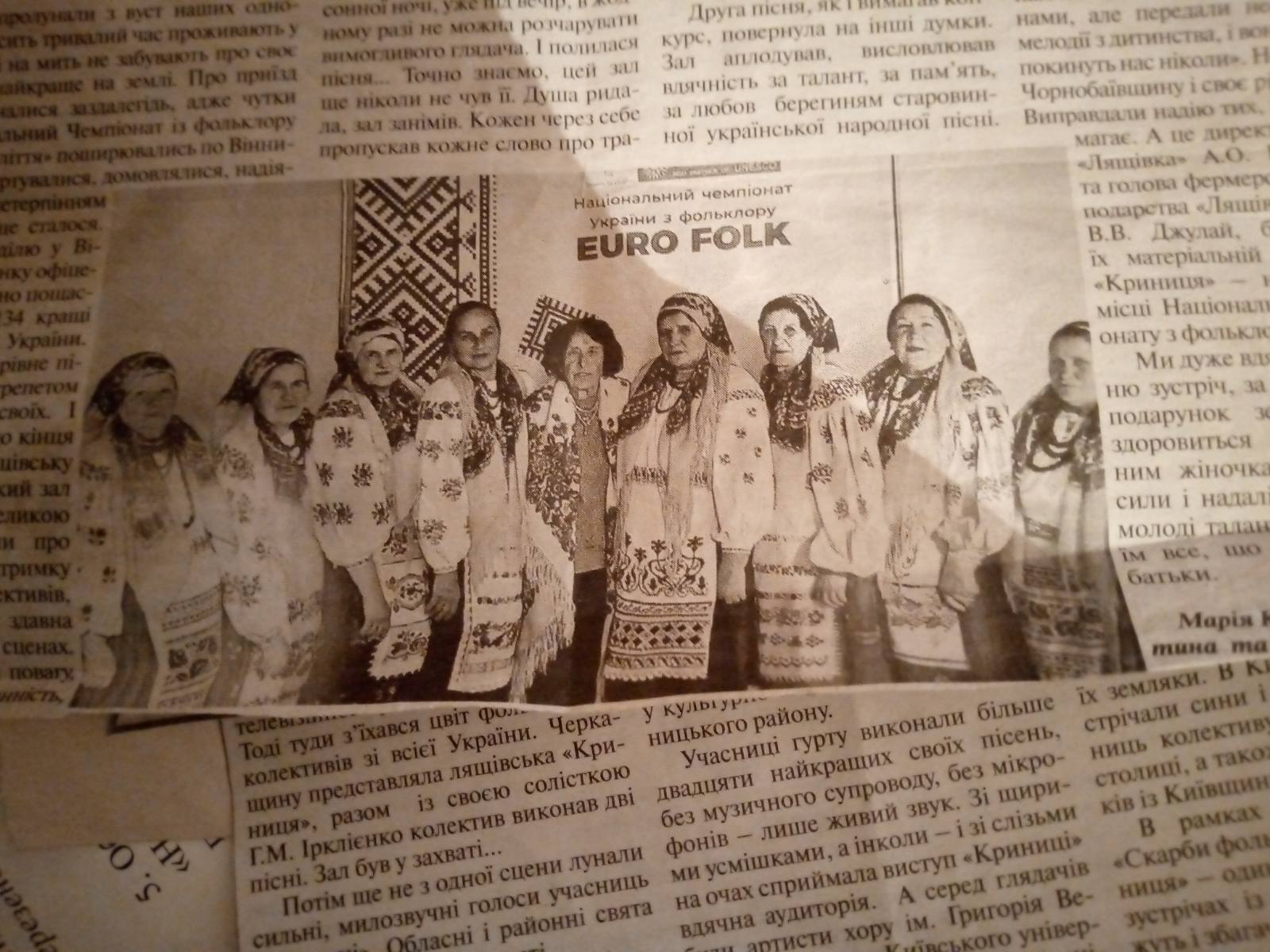 5 фестиваль національного чемпіонату з фольклору  “Євро – фольк Україна 2021” – “Таланти 21” . Одеса.
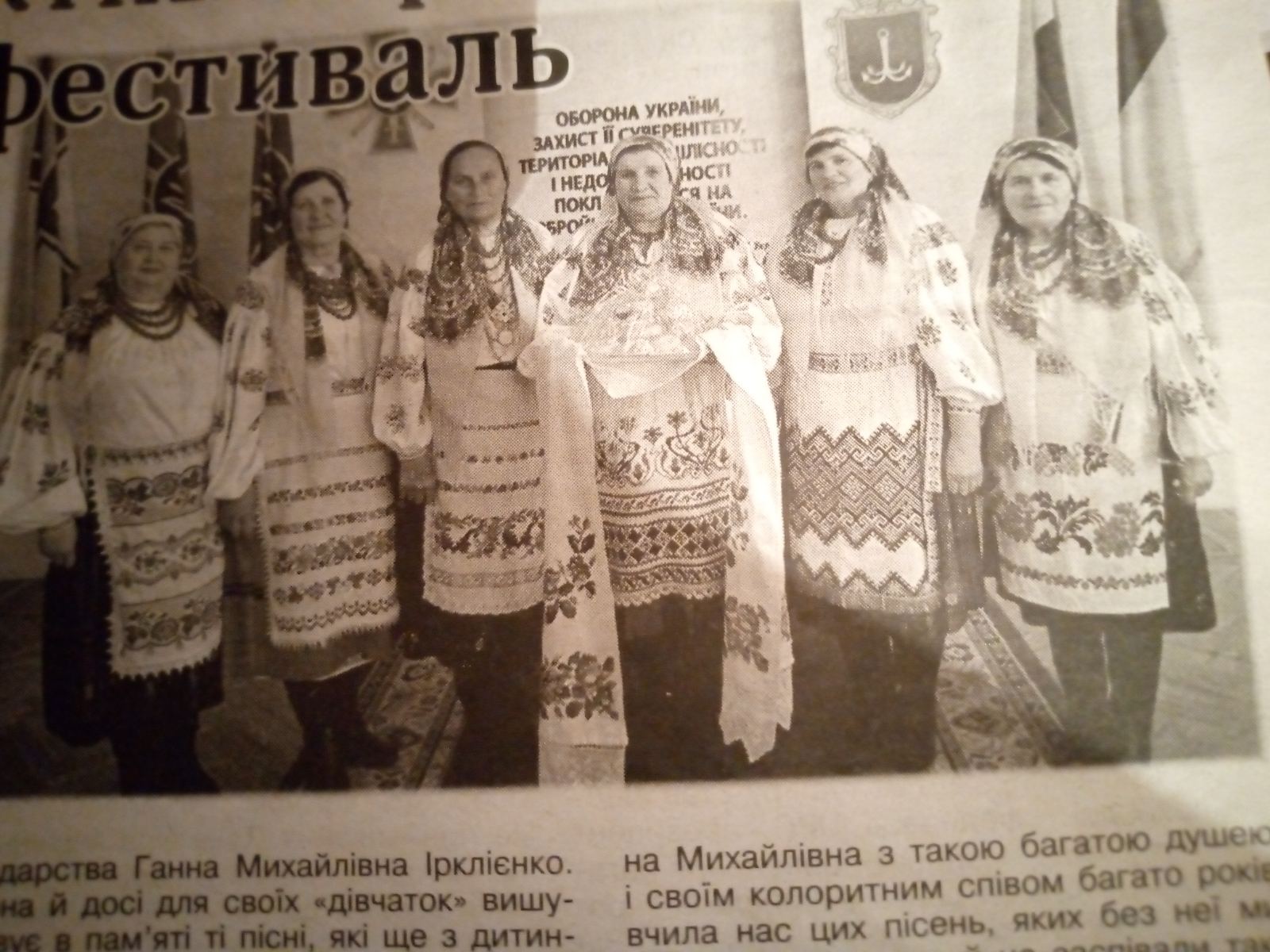 Культурно – мистецький центр Дарницького району. Київ. 2021.
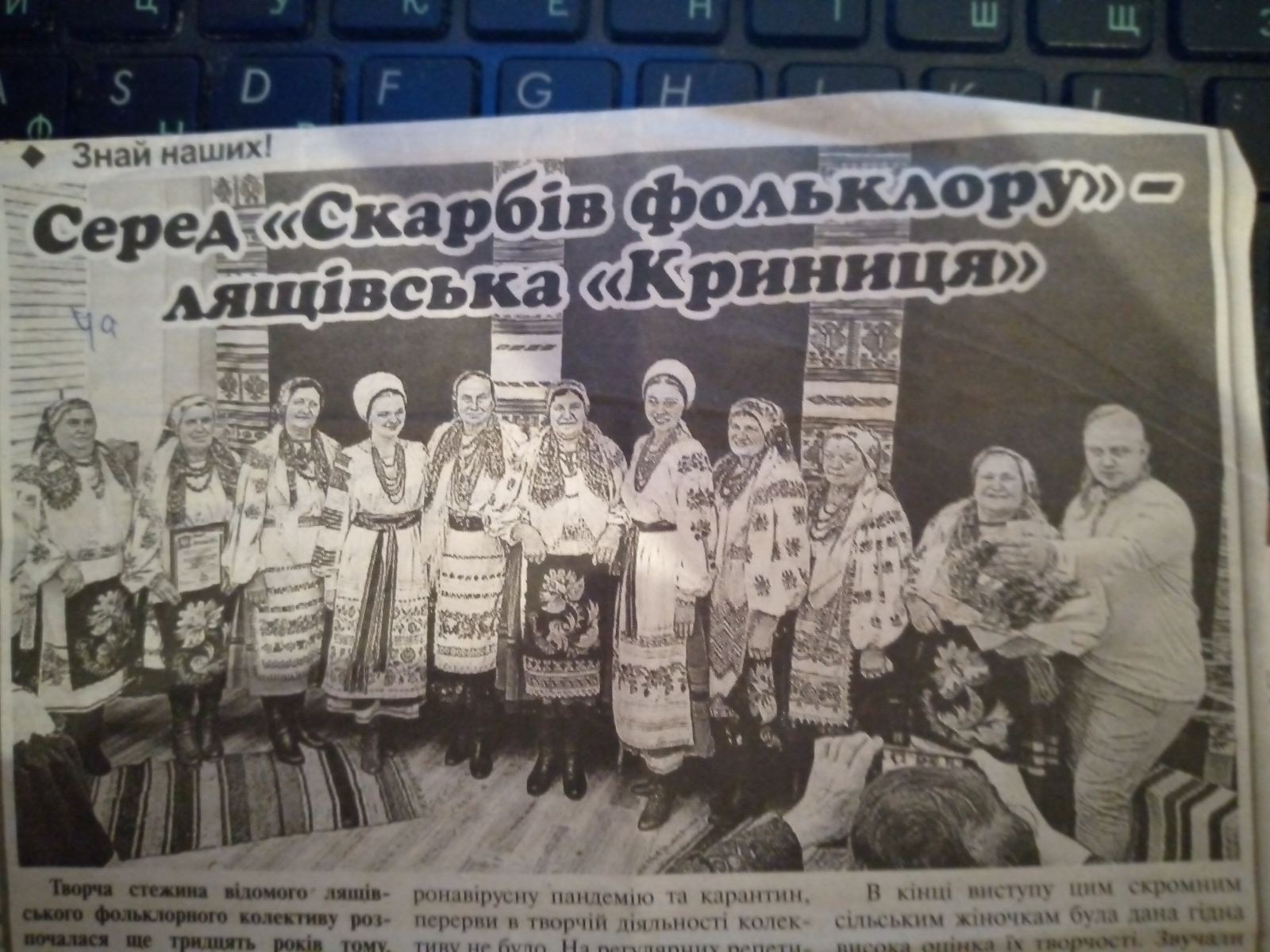 Святковий концерт до 30 – річчя Незалежності України. Іркліїв . 2021.
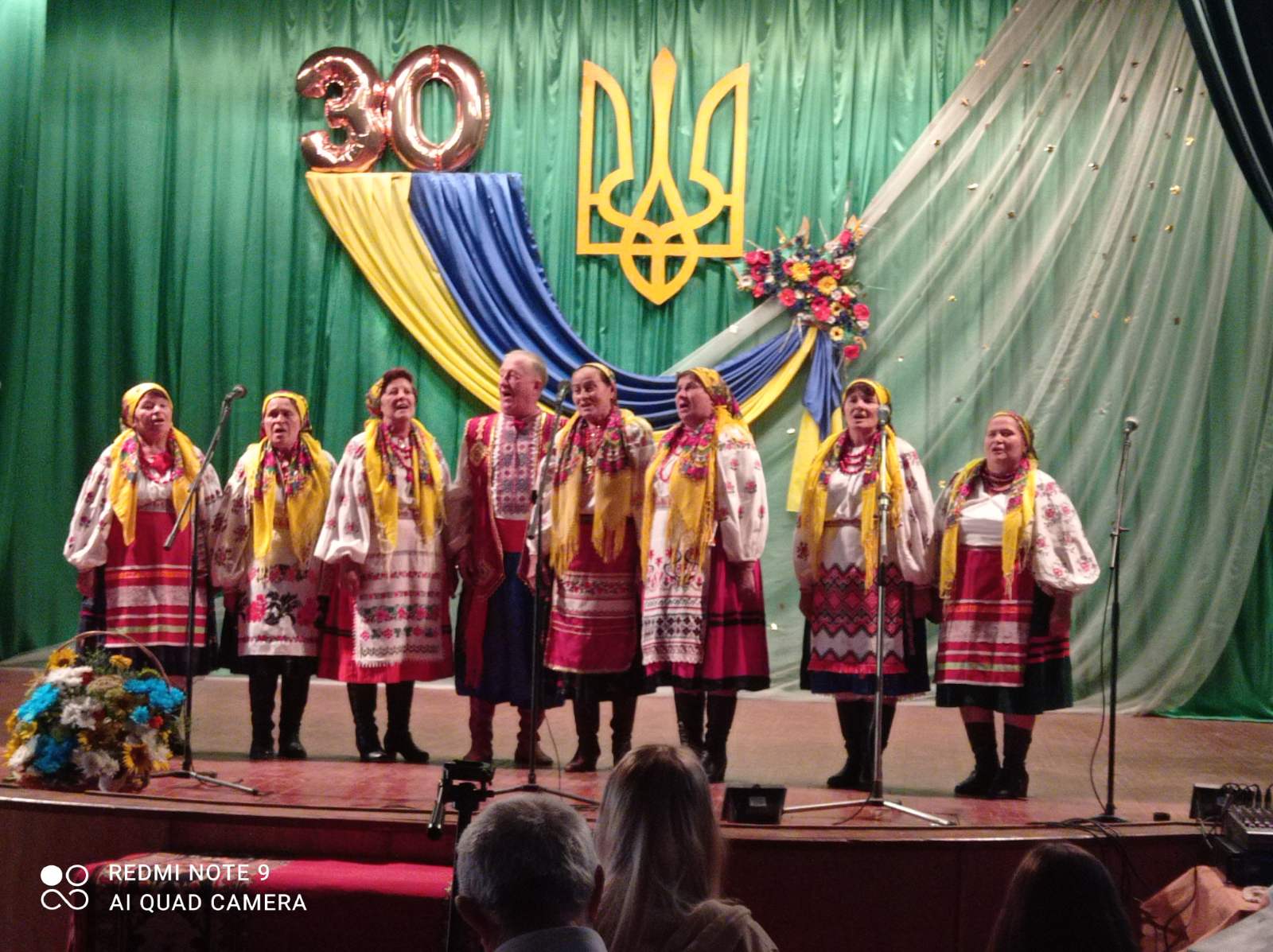 Всеукраїнський фестиваль народної творчості в Сорочинцях. 2021.
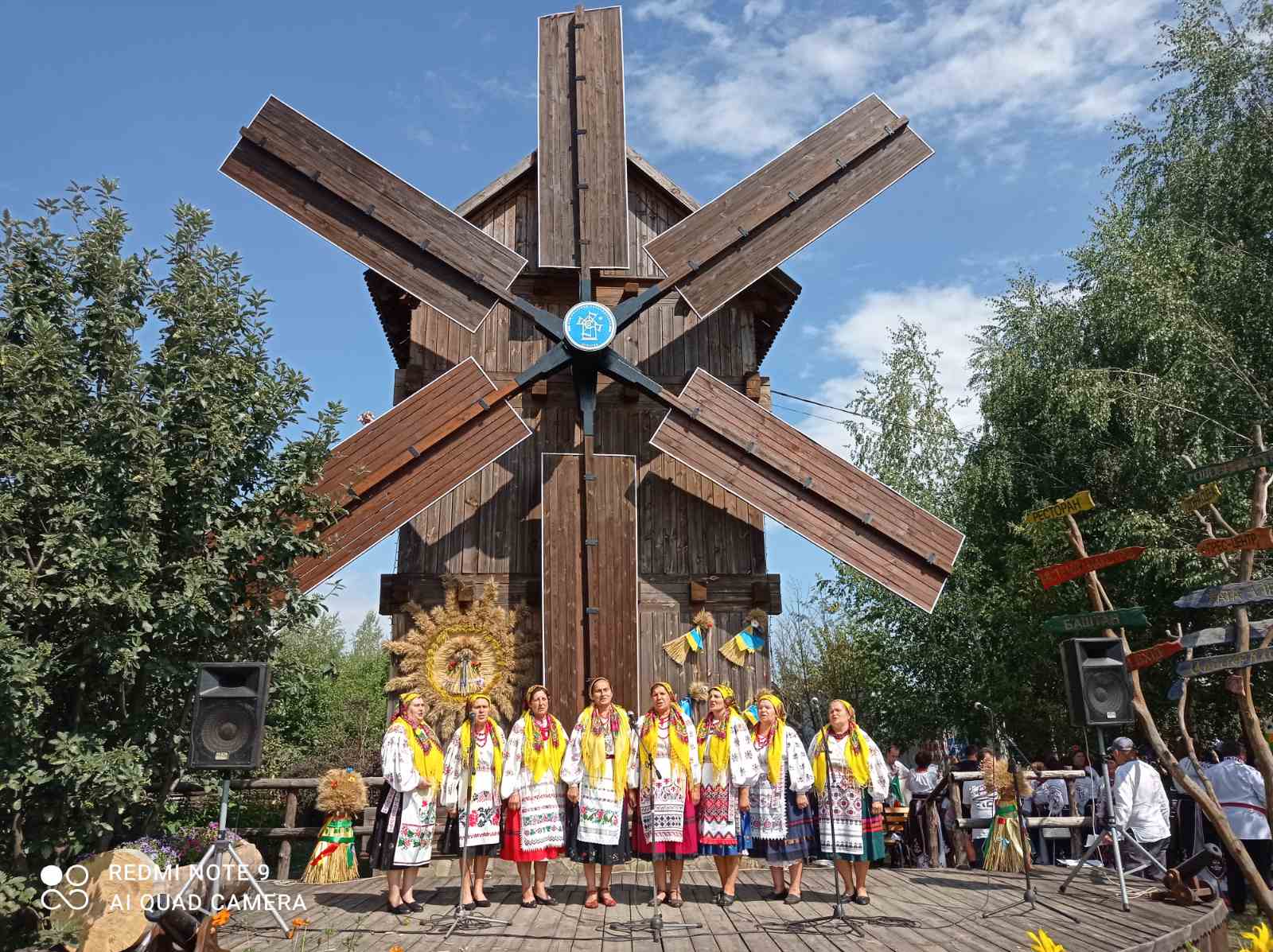 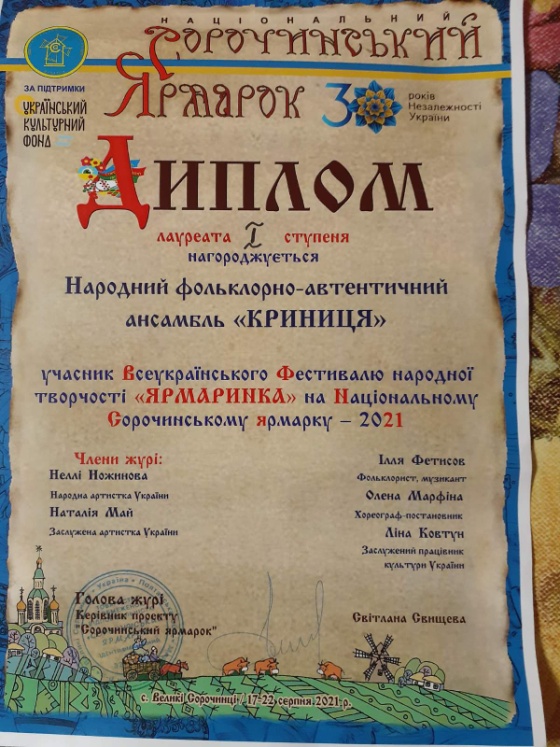 Сьогодні лящівську “Криницю” запрошують виступати не лише в міста України, а й за кордон, бо багаторічна праця дала свої результати.
Хочеться, щоб не перервалася пісенна ниточка, зіткана нашими матусями…